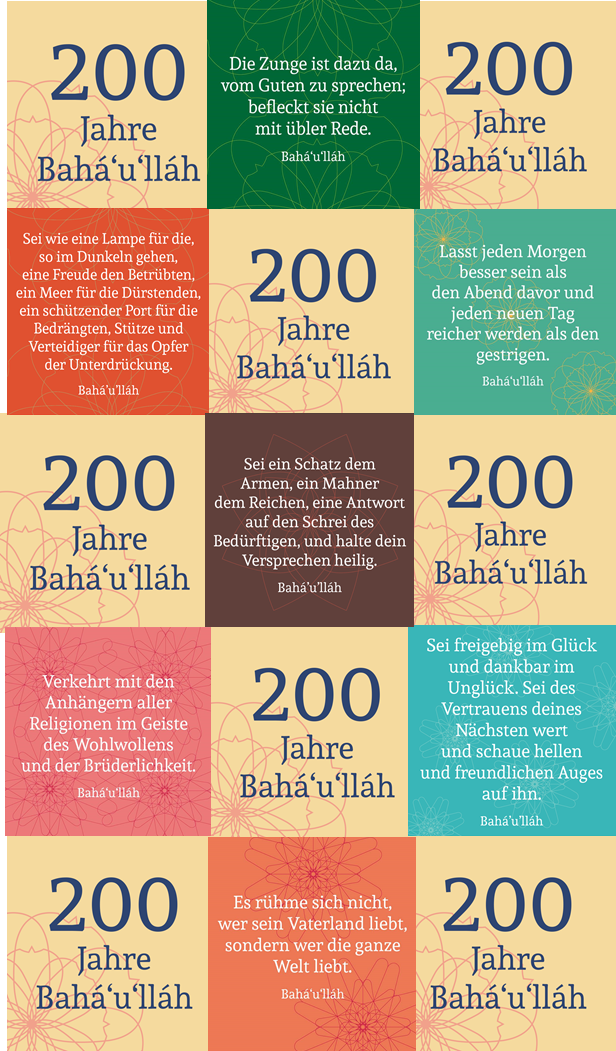 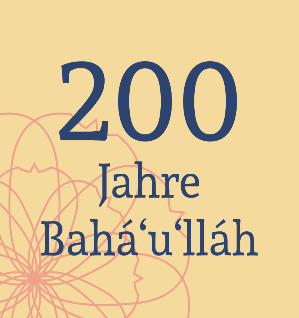 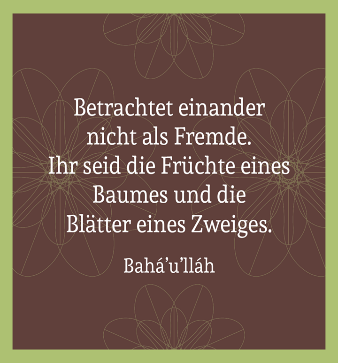 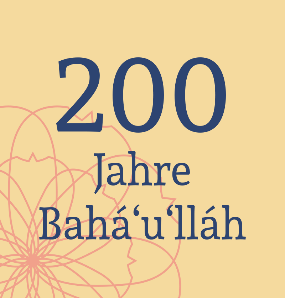 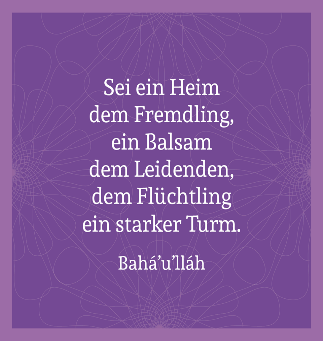 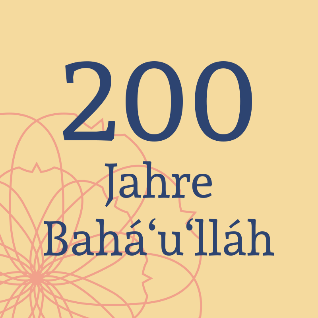 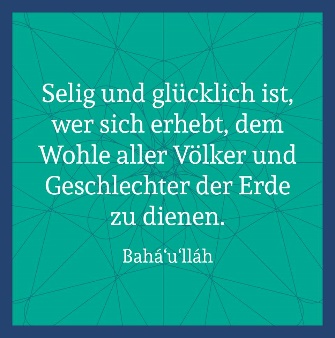 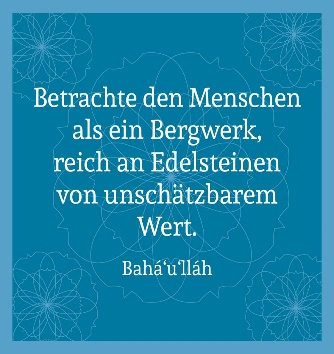 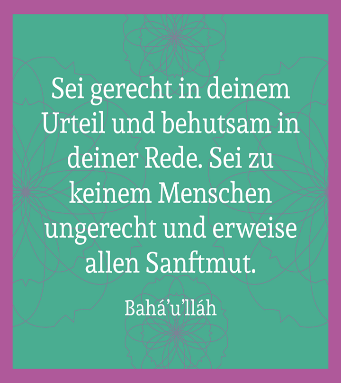 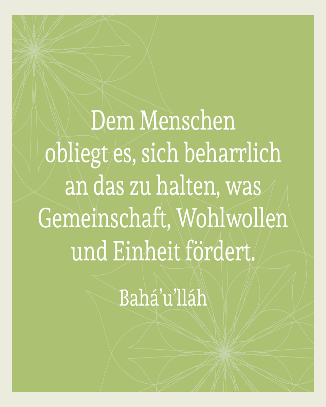 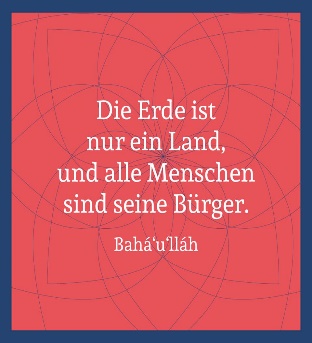 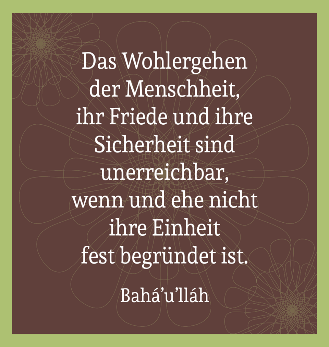 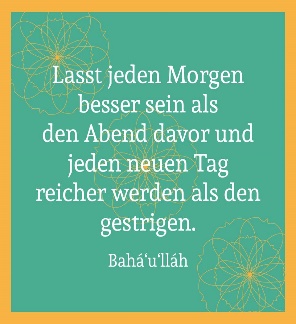 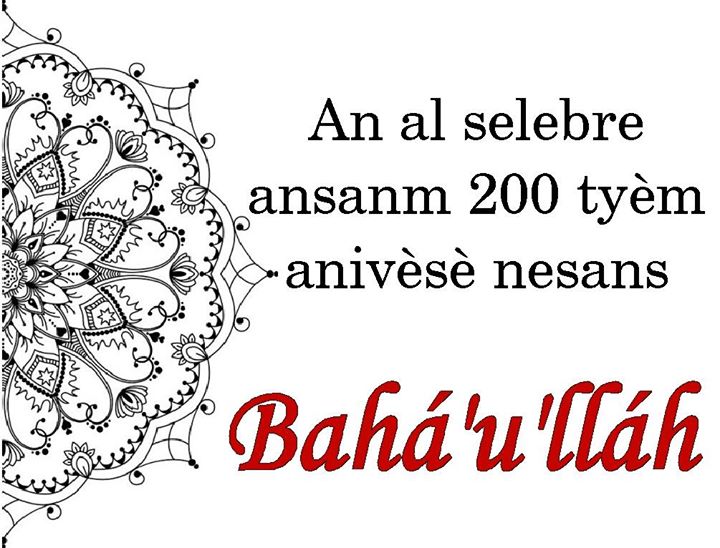 Einladung zum Jubiläumsfest
„Festival der Kulturen – We are one“  
     anlässlich
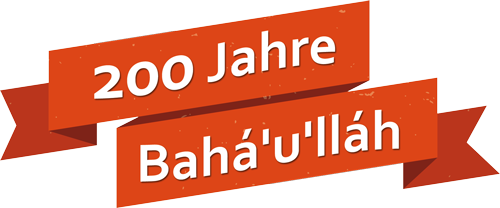 22.10.17, 15h                                    Feuerwehrscheune Unterwaltersdorf
     
Ausschnitte aus dem Kindermusical „Eine Welt für alle“
Audiovisuelle Präsentation
Kulinarische Weltreise                     
Musik & Tänze der Kulturen
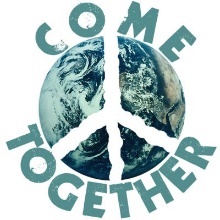 Eintritt 
frei
Programm unter: www.bahai-ebreichsdorf.at/jubiläumsfest-2017